Hoofdstuk 9
Paragraaf 2 Zwanger en bevallen
Wat gaan we doen vandaag?
Bespreken paragraaf 2
Maken paragraaf 2
De bevruchting
De kop van de zaadcel smelt samen met de eicel
De kernen smelten samen
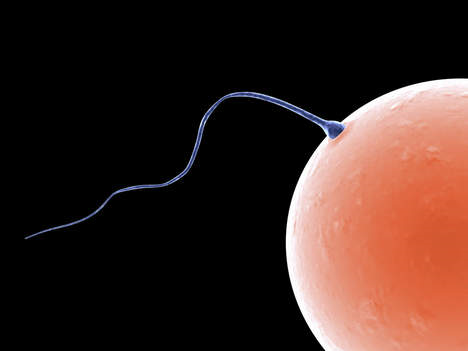 De weg die de bevruchte eicel aflegt
De eicel wordt in de eileider bevrucht
De eicel gaat zich delen en op weg naar de baarmoeder
Het klompje met cellen hecht zich vast aan het baarmoederslijmvlies  innesteling
Embryo
De eerste 12 weken van de zwangerschap
Vorming van organen
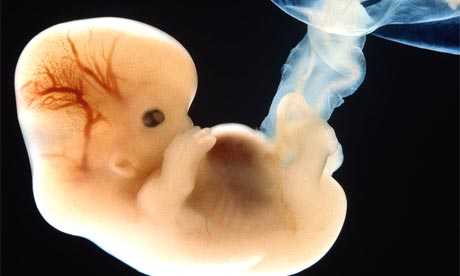 Foetus
Vanaf de 13e week
De foetus groeit
De organen zijn dus al gevormd
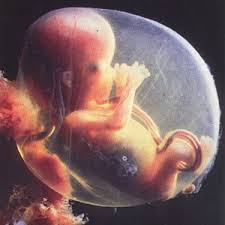 Placenta
Na de innesteling vormt zich een placenta
Het kindje is via een navelstreng verbonden met de placenta
Deze staat in verbinding met het baarmoederslijmvlies
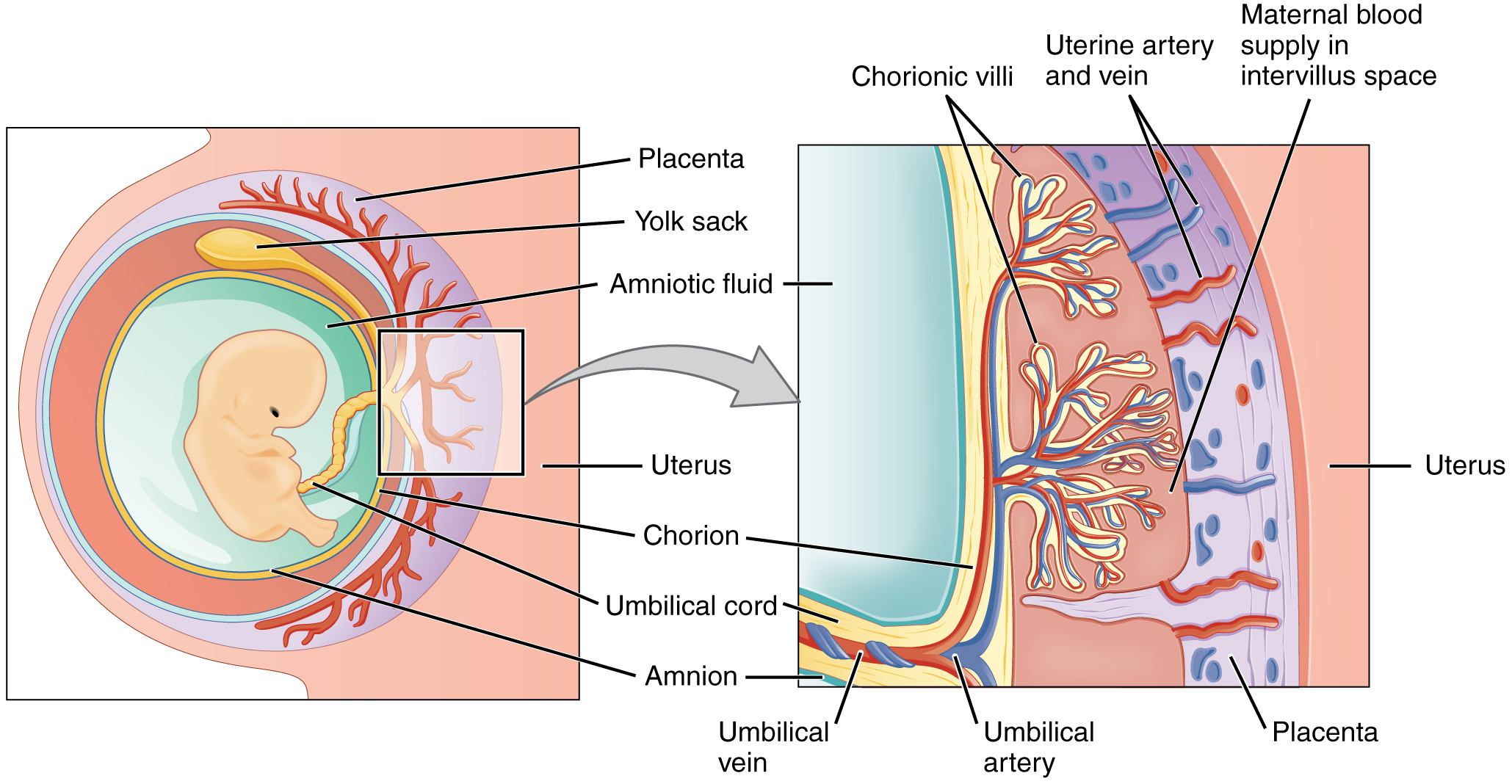 Vruchtwater
Om de embryo/foetus zit een zak (vruchtvliezen)
De vruchtvliezen zijn gevuld met vruchtwater
Bescherming tegen stoten en uitdroging
Navelstreng
Bevat 3 bloedvaten:
2 navelstrengslagaders
1 navelstrengader
Bloedvaten lopen dicht langs de wand van de bloedvaten van de moeder
Hier kunnen stoffen worden uitgewisseld
Invloed van schadelijke stoffen
Roken
Groeiachterstand 
Alcohol
Foetal alcohol syndroom 
Medicijnen
Miskraam, groeiachterstand, misvormingen
Drugs
Verslavingen, aantasting organen
De bevalling
Vindt plaats in drie fasen:
Ontsluiting
Uitdrijving
Nageboorte
Ontsluiting
Weeën  sterke samentrekkingen van de baarmoederwand
De baarmoedermond wordt soepeler en gaat open staan
De banden worden slapper
De vruchtvliezen breken
Uitdrijving
De geboorte van het kind
De baby moet zelfstandig gaan ademhalen
Nageboorte
De placenta komt los
De placenta wordt uitgedreven
Keizersnee
Bij verkeerde ligging van het kind
Nauw bekken 
Groot kind
https://www.youtube.com/watch?v=nSNk_aUTmM4
Huiswerk volgende week vrijdag
Tot en met paragraaf 4